Support for studying online
Online Essentials
Access the SLIDE modules which show how to communicate, collaborate and connect with your lecturers and fellow students

Use Microsoft Teams for online communication

Make the most of Learning Advisers who are here to help you with study skills and academic writing
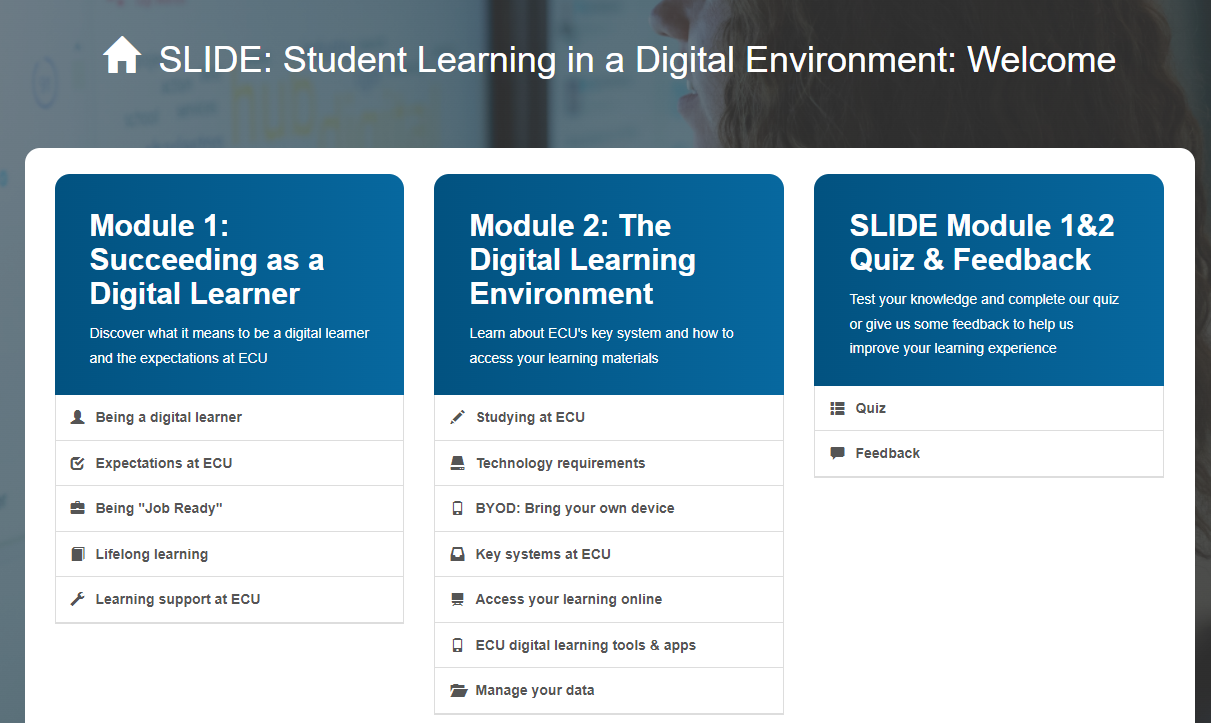 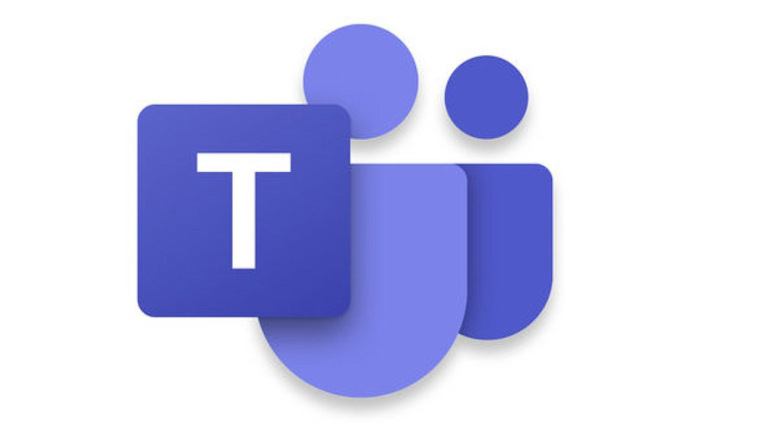 Library and Learning Support
Ask a technology question by contacting Peer Assistants on campus or online

Contact library staff for help with finding online sources and referencing. Visit a drop-in or contact them online

Head into the Library and borrow a laptop for up to four weeks at a time  

Access study support 24/7 online from Studiosity
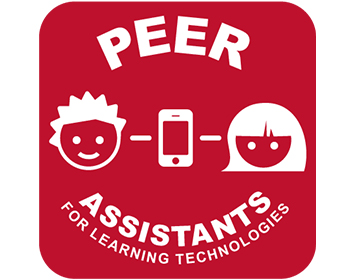 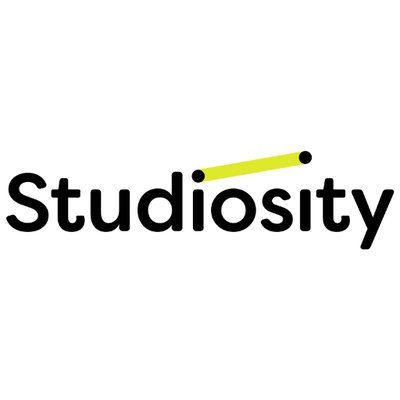